POBREZA MULTIDIMENSIONAL 2008 NACIONAL
GRUPOS VULNERABLES
PRIORITARIOS
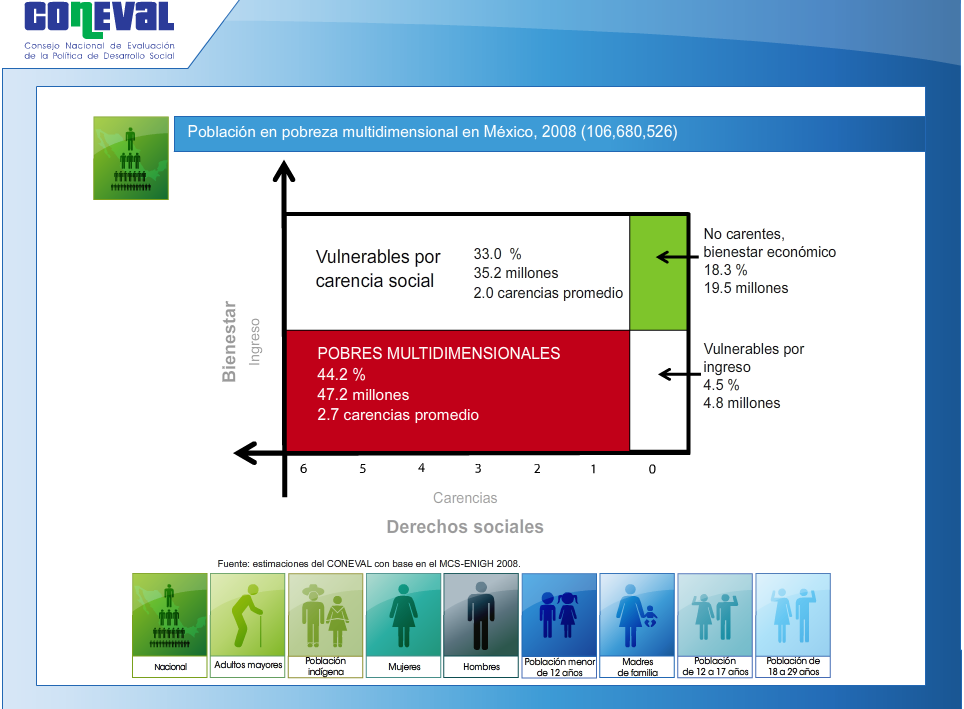 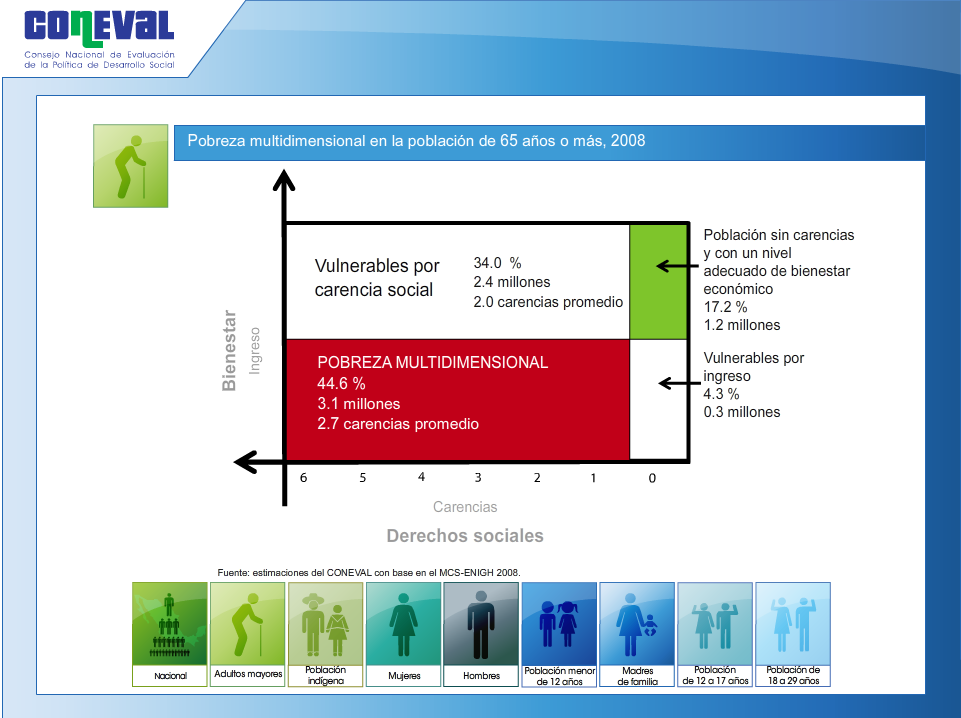 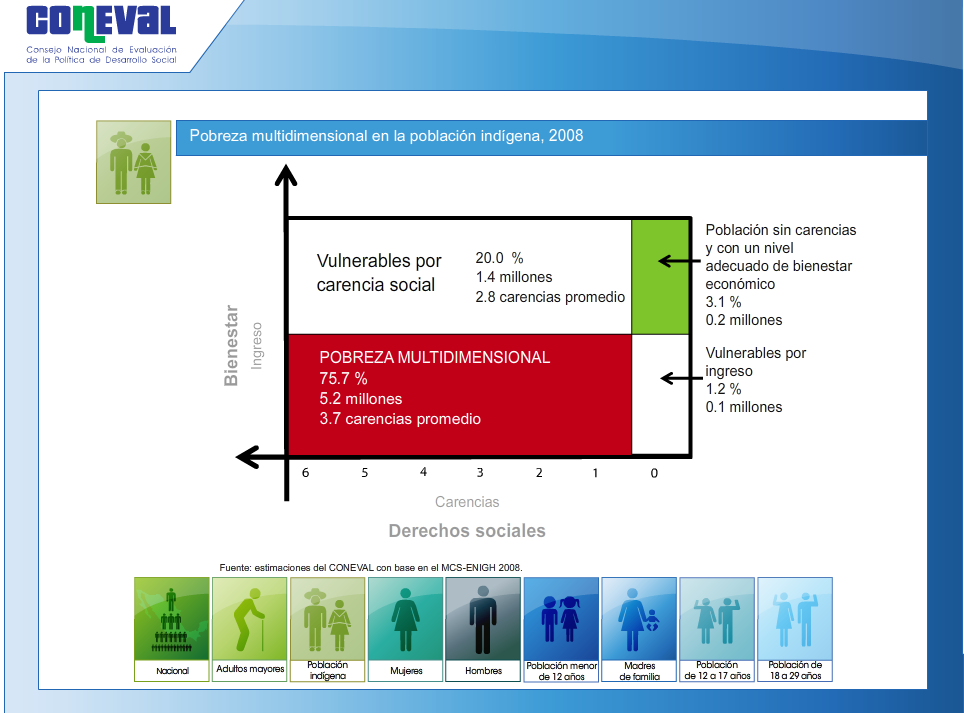 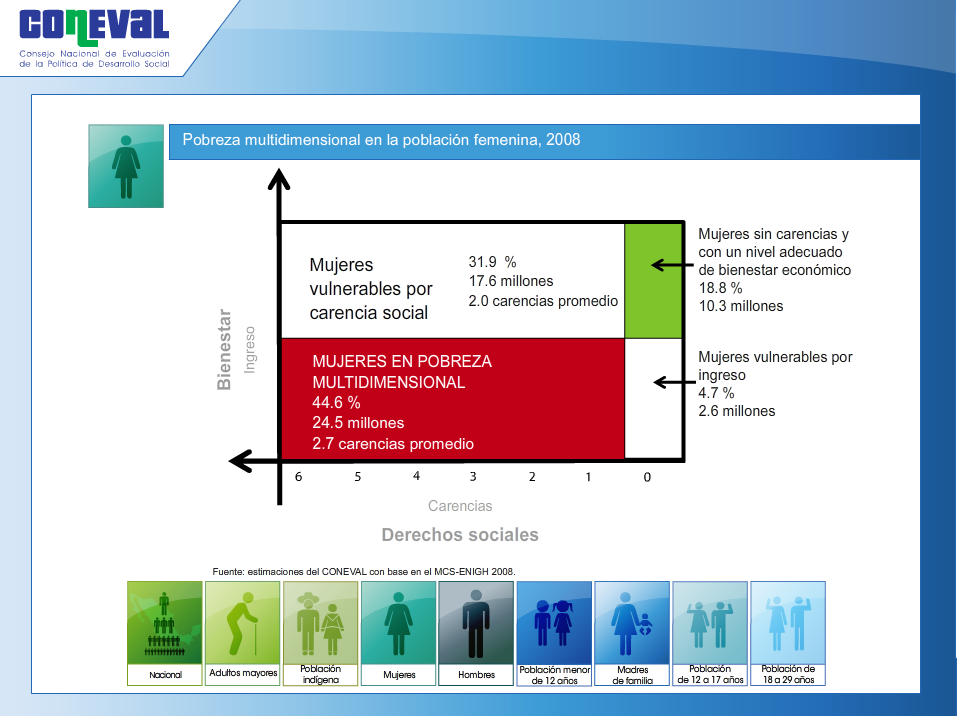 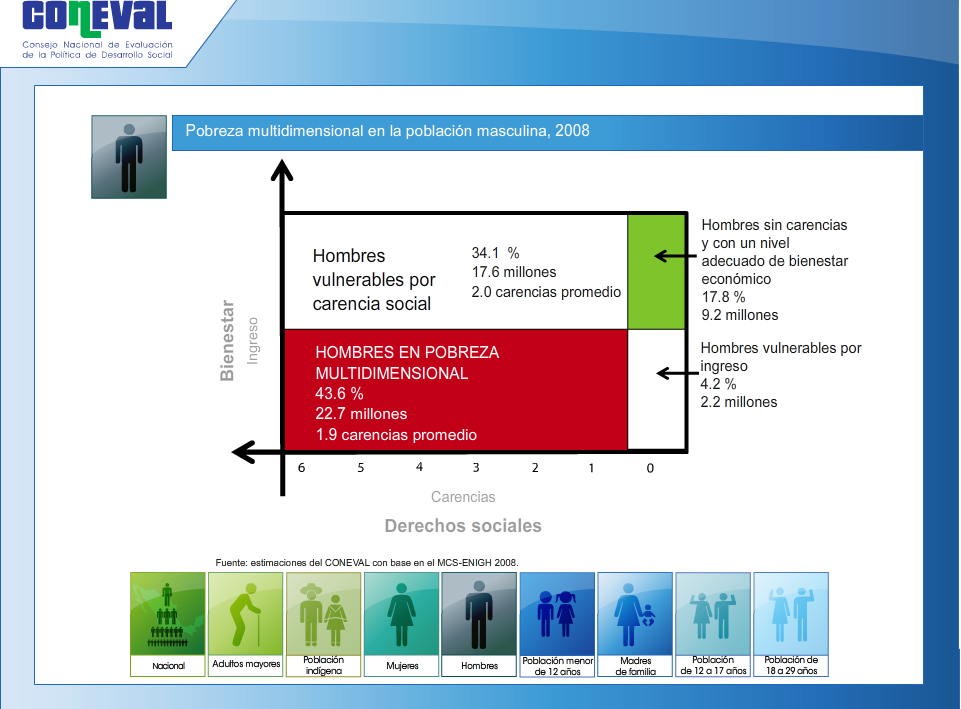 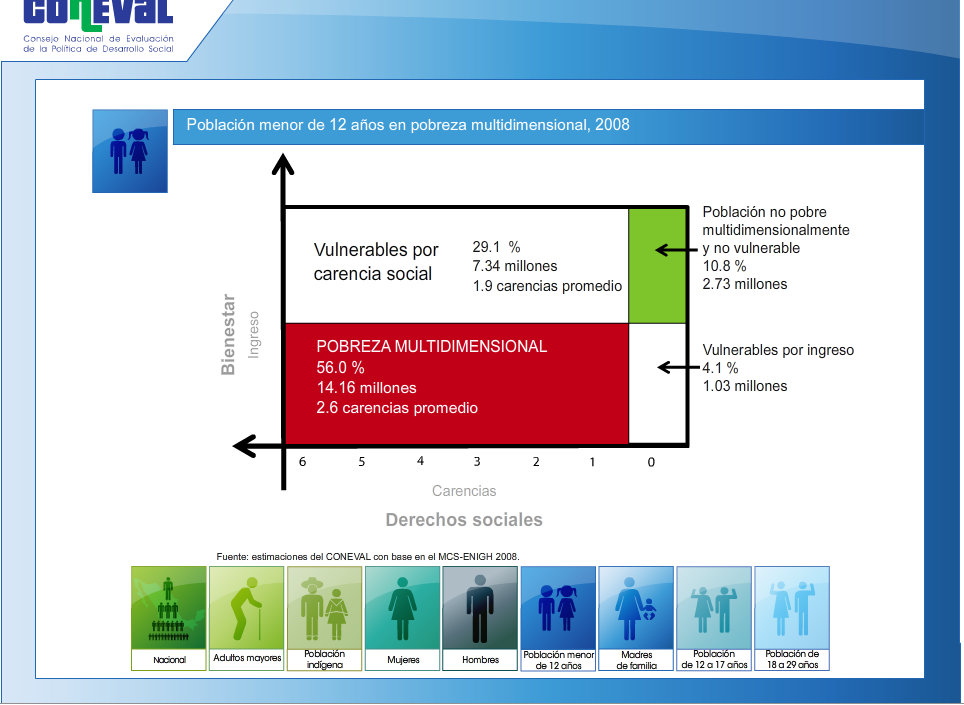 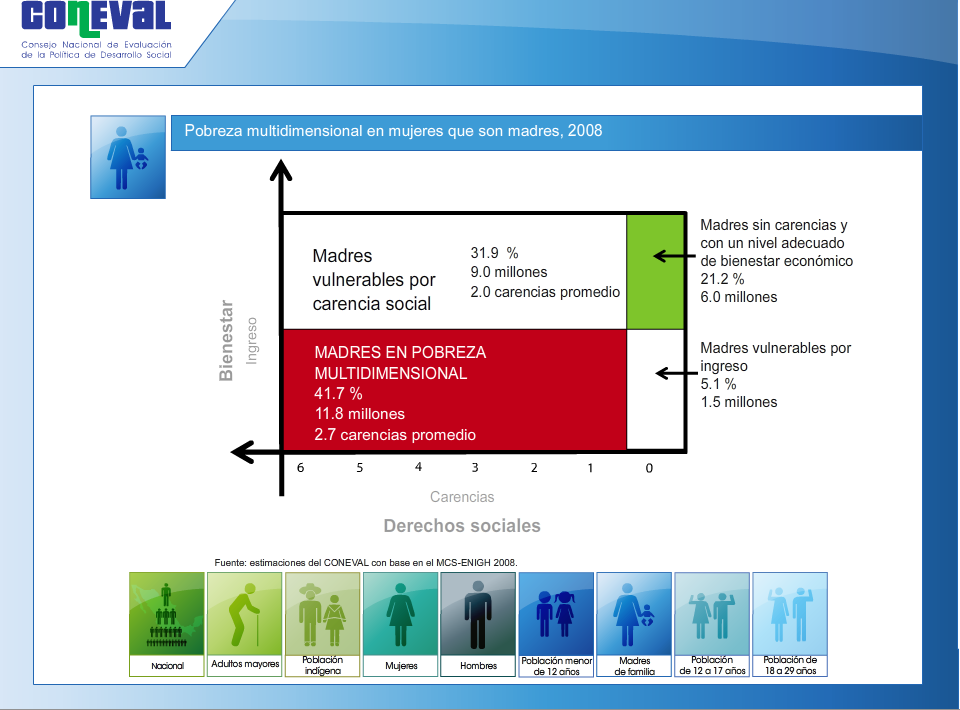 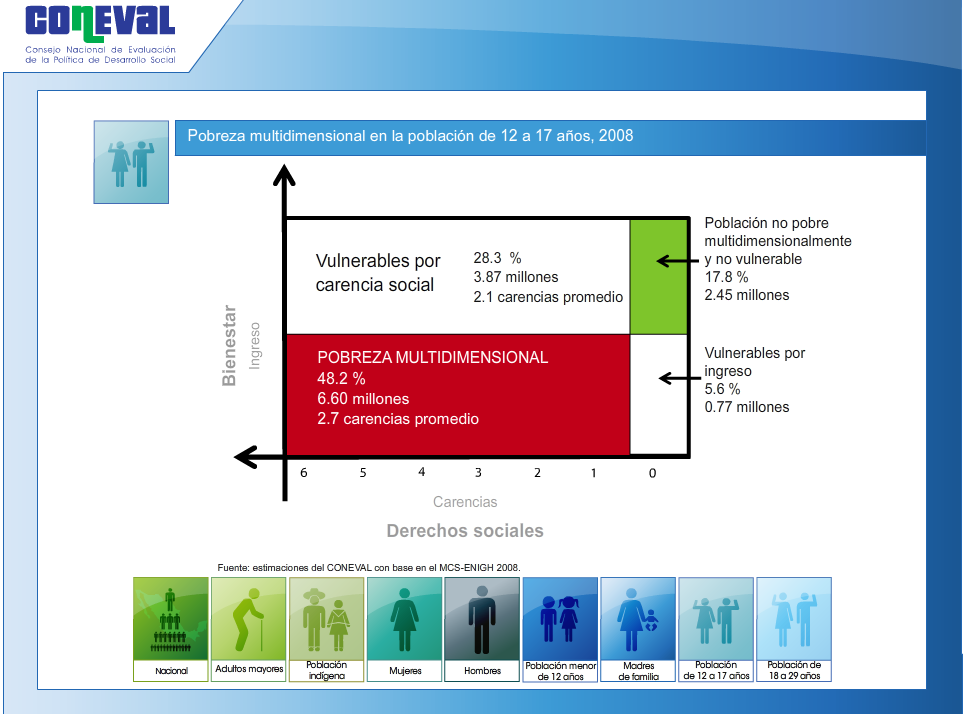 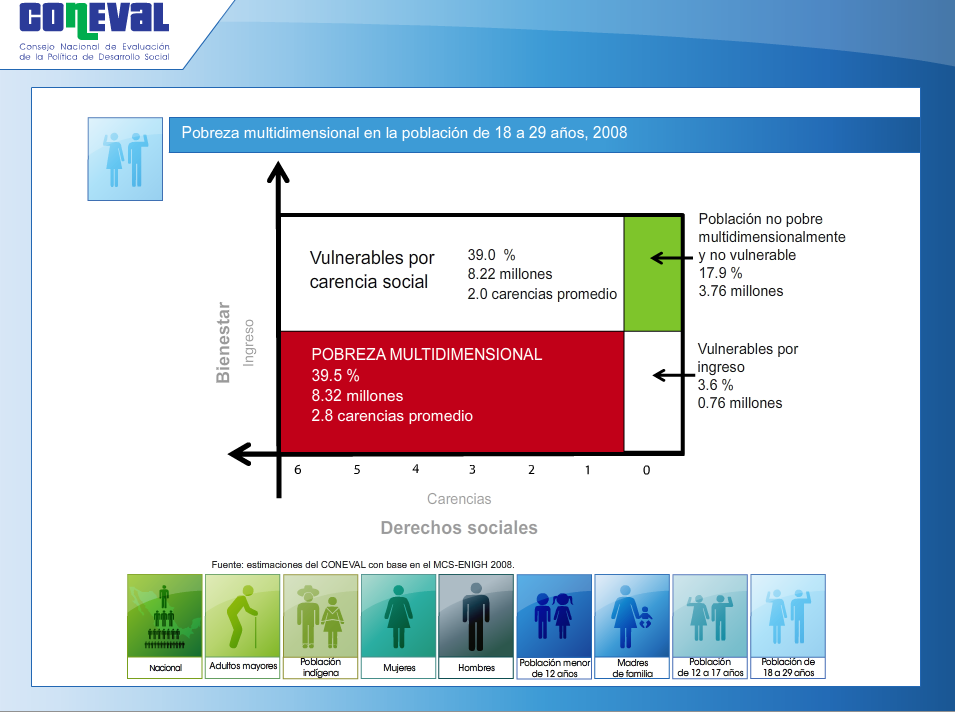